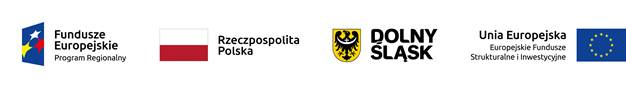 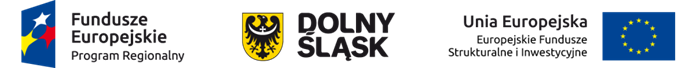 Fundusze Europejskie dla Dolnego Śląska 2021-2027(FEDS 2021-2027)Kwiecień 2022
Konsultacje społeczne FEDS oraz Prognozy odziaływania na środowisko trwały:
FEDS – 36 dni: od 24 stycznia do 28 lutego 2022 r. 
24 stycznia 2022 r. konferencja otwierająca z prezentacją FEDS 2021-2027;
Spotkania tematyczne (warsztaty dyskusyjne): 
CP1, CP3, CP4 (EFRR) w dniu 1 lutego 2022 r.;
CP2, CP5 (EFRR) w dniu 2 lutego 2022 r.;
CP4 (EFS+) w dniu 3 lutego 2022 r.;
CP6 (FST) w dniu 4 lutego 2022 r.
Wysłuchania publiczne 7 lutego 2022 r.;
Wysłuchania „odwrócone” 2 marca 2022 r.;
Spotkania organizowane m.in. przez JST, organizacje pozarządowe.
Prognoza OOŚ – 21 dni: od 2 lutego do 23 lutego 2022 r. 
Konsultacje społeczne projektu Prognozy oddziaływania na środowisko wraz załącznikami (TPST subregion wałbrzyski oraz TPST powiat zgorzelecki) stanowiącego załącznik do projektu Programu Fundusze Europejskie dla Dolnego Śląska 2021-2027 
Spotkanie w dniu 17 lutego 2022 r., którego tematem było przedstawienie wyników i najważniejszych wniosków projektu Prognozy oddziaływania na środowisko (…)
W ramach konsultacji społecznych zgłoszono 1 252 uwag
Uwagi zostały rozpatrzone w następujący sposób (wg nadanego im statusu):

•	Uwagi uwzględnione - 298
•	Uwagi częściowo uwzględnione - 235
•	Uwagi nieuwzględnione – 628 
•	Uwagi niezasadne, niezrozumiałe, w formie komentarza, w formie pytania, w formie wyjaśnienia – 91 

Pozytywnie rozpatrzono 533 uwag/ wniosków mających status „uwaga uwzględniona”, „uwaga częściowo uwzględniona”.
W ramach konsultacji społecznych zgłoszono 1 252 uwag
Zestawienie uwag zgłoszonych według typu podmiotu:
Zgłoszone uwagi - 1 252 - w zestawieniu ilościowym oraz %
Główne uwagi zgłaszane przez JST oraz partnerów społecznych:

Zwiększenie alokacji dla ZIT/ITT;
Umożliwienie realizacji działań w formule ZIT w poszczególnych działaniach, np. bioróżnorodność, gospodarka wodno-ściekowa, efektywność energetyczna, OZE;
Umożliwienie realizacji projektów z zakresu dróg „lokalnych”;
Umożliwienie zadań z zakresu wodociągów (samodzielne projekty);
Zmiana proporcji rozlokowania środków wewnątrz programu;
Uwzględnienie w programie dodatkowych zakresów interwencji, np. w dziedzinie turystyki, kultury, działalności Podmiotów Ekonomii Społecznej, włączenia społecznego.
Uzupełnienie informacji na temat sektora ekonomii społecznej pominiętych w Diagnozie;
Uzupełnienie zapisów w FEDS oraz TPST w zakresie mieszkalnictwa wytchnieniowego.
Zwiększenie alokacji dla ZIT/ITT do  317 740 810 EUR







Planowane działania do przekazania do realizacji w ramach formuły ZIT/ITT
Gospodarka wodno-ściekowa CP2
Ochrona bioróżnorodności CP2
Mobilność miejska CP2
Efektywność energetyczna CP2
Edukacja przedszkolna EFS+
Edukacja zawodowa EFS+
Usługi społeczne EFS+
44 822 857 EUR EFS+
272 917 953 EUR EFRR
+ środki z PT EFS+
Przykładowe uwagi/ wnioski, które ujęto w programie – EFRR/ FST:
Priorytet 1 Przedsiębiorstwa i innowacje, cel szczegółowy, np.:
Wzmacnianie potencjału B+R: rozszerzono możliwość realizacji usług proinnowacyjnych o jednostki naukowe i organizacje badawcze. 
Rozwój e-usług: rozszerzono możliwość rozwoju systemu e-usług sektora publicznego o usługi dot. e-pomocy społecznej.
Rozwój przedsiębiorczości MŚP: uwypuklono zapisy dot. możliwość rozwoju infrastruktury oraz usług inkubacyjnych.

Priorytet 2 Środowisko, cel szczegółowy, np.:
Efektywność energetyczna: rozszerzono zakres wsparcia dot. oświetlenia ulicznego; dodano wymóg przeprowadzenia audytu energetycznego dla inwestycji; zwiększono środki na działania w zakresie efektywności energetycznej w odniesieniu do infrastruktury publicznej (kod 045).
Energia z OZE: rozszerzono zakres wsparcia o wspólnoty mieszkaniowe;
Gospodarka wodno-ściekowa: dopuszczono inwestycje w zakresie infrastruktury wodociągowej (wyłącznie jako kompleksowe uzupełniające rozwiązanie w ramach jednego projektu) oraz wsparcie odrębnych projektów w zakresie rozbudowy i modernizacji systemów zaopatrzenia w wodę tj. ujęć wód, stacji uzdatniania wody oraz magazynowania wody (w gminach do 15 tys. Mieszkańców).
Ochrona przyrody i klimatu: dodano zapisy dot. zielonych dachów oraz obszarów chronionych.
Mobilność miejska i aglomeracyjna: rozszerzono zakres wsparcia o infrastruktura liniowa: wydzielone trasy autobusowe, infrastruktura punktowa: przystanki, wysepki, pętle, zatoki.
Priorytet 3 Transport, cel szczegółowy: 
Zrównoważony transport: skorygowano kod interwencji 106 na nr 107 pn. „Bezemisyjny / zasilany energią elektryczną tabor kolejowy”, zmodyfikowano podział alokacji drogi/kolej.

Priorytet 5 Rozwój terytorialny, cel szczegółowy:
Zrównoważony rozwój terytorialny: rozszerzono możliwość realizacji projektów dotyczących budowy nowych i modernizacji istniejących dróg „lokalnych”. 

Priorytet 8 Sprawiedliwa transformacja, cel szczegółowy, np.: 
Transformacja środowiskowa:  doprecyzowano kierunki działań: związanych z gruntowną termomodernizacja budynków mieszkalnych, w szczególności w zakresie ograniczania ubóstwa energetycznego, wraz z wymianą źródeł ciepła i instalacją urządzeń OZE, wymianą/modernizacją instalacji CO i CWU, podłączeniem do sieci ciepłowniczej oraz magazynów energii oraz przebudowy sieci umożliwiającą odbiór energii z OZE.
44 822 857 EUR EFS+
272 917 953 EUREFRR
Środki PT EFS+
Przykładowe uwagi/ wnioski, które ujęto w programie - EFS:
Priorytet 6 Rynek pracy i włączenie społeczne, cel szczegółowy, np.:
Aktywizacja osób na rynku pracy: rozszerzono zakres wsparcia w zakresie bezrobotnych, którzy nie ukończyli 30 roku życia, bezrobotnych posiadających co najmniej jedno dziecko do 6 roku życia lub co najmniej jedno dziecko z niepełnosprawnościami do 18 roku życia, a także osób samotnie wychowujących dzieci, osób opuszczających pieczę zastępczą, osób pochodzenia migranckiego.
Adaptacja do zmian na rynku pracy: rozszerzono zakres wsparcia o działania polegające na promocji zdrowego stylu życia (profilaktyka, zdrowe odżywianie, ruch, rezygnacja z nałogów) wśród osób w wieku aktywności zawodowej.
Aktywna integracja: dodano dodatkowe typy operacji, oparte o działania realizowane w ramach inicjatyw lokalnych.
Integracja migrantów: rozszerzono zapisy dot. integracji zawodowej obywateli państw trzecich i ich rodzin i innych usług – w tym społecznych dla obywateli państw trzecich.
Rozwój usług społecznych i zdrowotnych: rozszerzono zapisy dot. wsparcia procesu deinstytucjonalizacji placówek całodobowych o charakterze długoterminowym, a także wsparcia działań zapobiegających umieszczaniu osób wymagających wsparcia w placówkach całodobowych długotermionowych z wykorzystaniem mieszkalnictwa wspomaganego, usług opiekuńczych, asystentury osobistej i innych usług specjalistycznych.
 
Priorytet 7 Edukacja, cel szczegółowy, np.:
Dostęp do edukacji: dodano zapisy w zakresie wsparcia  dot. staży i praktyk zagranicznych dla uczniów i kadry zawodowego szkolnictwa średniego, w szczególności w zakresie podnoszenia umiejętności w obszarze zielonej i cyfrowej transformacji, jak również możliwość realizacji kursów kwalifikacyjnych lub kursów zawodowych dla uczniów szkół ogólnokształcących, którzy ukończyli 15 lat.
Wspieranie podnoszenia kwalifikacji i uczenia się przez całe życie: Wprowadzono w zakresie interwencji punkt dot. upowszechnienia modelu Lokalnych Ośrodków Wiedzy i Edukacji (LOWE), kształcących osoby dorosłe, w tym osoby starsze i osoby o niskich kwalifikacjach, ze szczególnym uwzględnieniem podniesienia umiejętności osób dorosłych w obszarach zielonej i cyfrowej transformacji.
44 822 857 EUR EFS+
272 917 953 EUREFRR
Środki PT EFS+
Przykładowe powody nieuwzględnienia uwag:
Harmonogram prac nad programem Fundusze Europejskie dla Dolnego Śląska 2021-2027
Dnia 15.03.2022 r. Zarząd Województwa Dolnośląskiego przyjął w drodze uchwały projekt programu Fundusze Europejskie dla Dolnego Śląska 2021 -2027 oraz skierował go do przyjęcia przez Komisję Europejską (rozpoczynając tym samym etap negocjacji programu);
Negocjacje treści programu z Komisją Europejską (zgodnie z art. 23 Rozporządzenia ogólnego):
Komisja może zgłosić swoje uwagi w terminie trzech miesięcy od dnia przedłożenia programu przez państwo członkowskie;
Komisja przyjmuje w drodze aktu wykonawczego decyzję zatwierdzającą program nie później niż w terminie pięciu
miesięcy od dnia pierwszego przedłożenia programu przez państwo członkowskie;

Komisja przyjmuje w drodze aktu wykonawczego decyzję zatwierdzającą umowę partnerstwa nie później niż cztery
miesiące od dnia pierwszego przedłożenia danej umowy partnerstwa przez zainteresowane państwo członkowskie – prognozowana data: kwiecień 2022 r.;

Wejście w życie ustawy wdrożeniowej - prognozowana przez MFiPR data: II połowa maja 2022 r.;

Przyjęcie ostatecznej wersji programu przez Zarząd Województwa Dolnośląskiego – prognozowana data: II połowa sierpnia 2022 r.
Podsumowania naboru projektów niekonkurencyjnych  planowanych do wsparcia z  FST
Termin naboru: 24.01.2022 – 28.02.2022

Wyniki naboru:
liczba złożonych propozycji projektów – 198 projektów, na kwotę 7 901 662 145,65 zł;
liczba projektów, które w wyniku oceny spełniły kryteria naboru – 173 projekty, na kwotę 7 567 336 774,87 zł; 
liczba projektów, które w wyniku oceny nie spełniły kryteriów – 25 projektów, na kwotę 334 325 370,78 zł.

Liczba projektów ujętych w załączniku do TPST:
dla subregionu wałbrzyskiego – 155
dla powiatu zgorzeleckiego – 34
Dziękuję za uwagę!
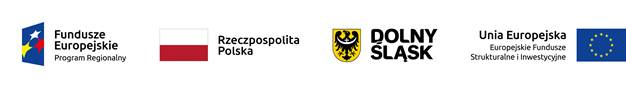